BÀI GIẢNG ĐIỆN TỬ
Thứ Tư ngày 9 tháng 11 năm 2022
Môn : Toán  -  Lớp 5
BÀI : TỔNG NHIỀU SỐ THẬP PHÂN
GV : Nguyễn Thị Cần
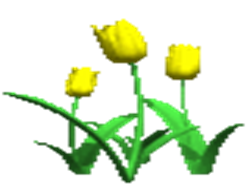 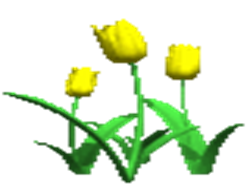 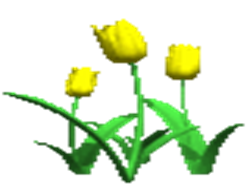 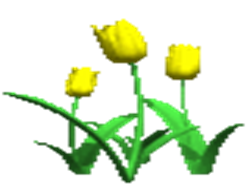 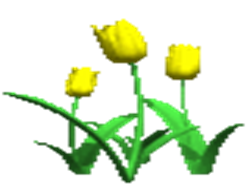 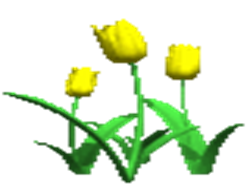 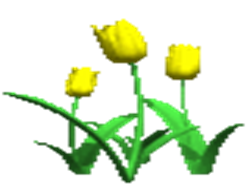 Khởi động
Ai nhanh ai đúng
Thứ Tư ngày 9 tháng 11 năm 2022
 Toán  
Tổng của nhiều số thập phân
a)Ví dụ:   Có 3 thùng đựng dầu, thùng thứ nhất có 27,5 lít, thùng thứ hai có 36,75 lít, thùng thứ ba có 14,5 lít. Hỏi cả ba thùng có bao nhiêu lít dầu ?
Ta phải tính : 27,5 +36,75 + 14,5 = ?              (lít )
Ta phải tính : 27,5 +36,75 + 14,5 =              (lít )
Để tính tổng nhiều số thập phân ta làm tương tự như tính tổng hai số thập phân.
27,5
+ 36,75
 14,5
- Viết số hạng này dưới số hạng kia sao cho các chữ số ở cùng một hàng đặt thẳng cột với nhau.
- Cộng như cộng các số tự nhiên.
,
8
7
5
7
78,75
- Viết dấu phẩy ở tổng thẳng cột với các dấu phẩy của các số hạng.
Bài toán: Người ta uốn một sợi dây thép thành hình tam giác có độ dài các cạnh lần lượt là 8,7dm ; 6,25dm ; 10dm. Tính chu vi của hình tam giác đó.
Bài giải
Chu vi hình tam giác là:
8,7dm
6,25dm
8,7+6,25+10 = 24,95 (dm)
         Đáp số: 24,95 dm
10dm
Thực hành
Vận dụng
Ai nhanh ai đúng
Câu 1.2,4 + 4,32 + 2,26 = ?
a. 6,56
b. 8,98
BẮT ĐẦU
HẾT GiỜ
5
4
2
1
10
9
6
7
8
3
Câu 2 :Khi cộng một tổng hai số với số thứ ba, ta có thể cộng. . .với tổng của hai số còn lại.
a. Số thứ nhất
b. Số thứ hai
BẮT ĐẦU
HẾT GiỜ
4
10
9
8
7
6
5
3
2
1
Câu 3 :Khi đổi chổ các số hạng trong một Tổng thì ….  Không thay đổi
a. Tổng
b. Số hạng
BẮT ĐẦU
HẾT GiỜ
4
10
9
8
7
6
5
3
2
1